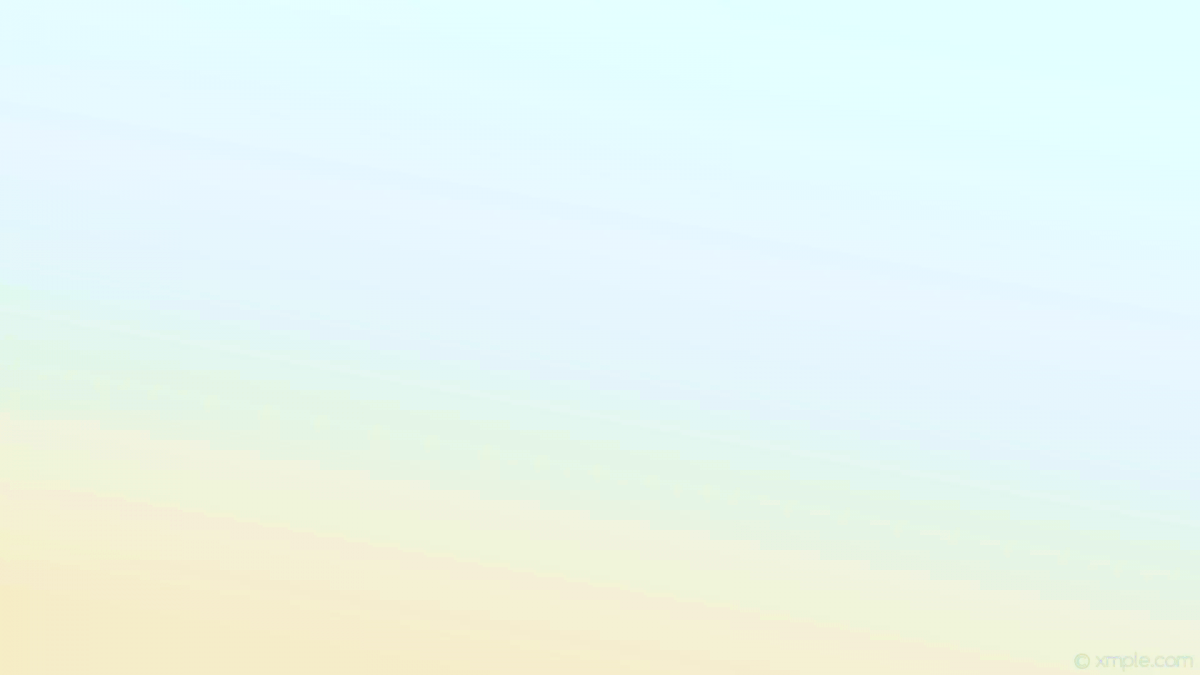 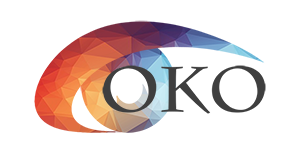 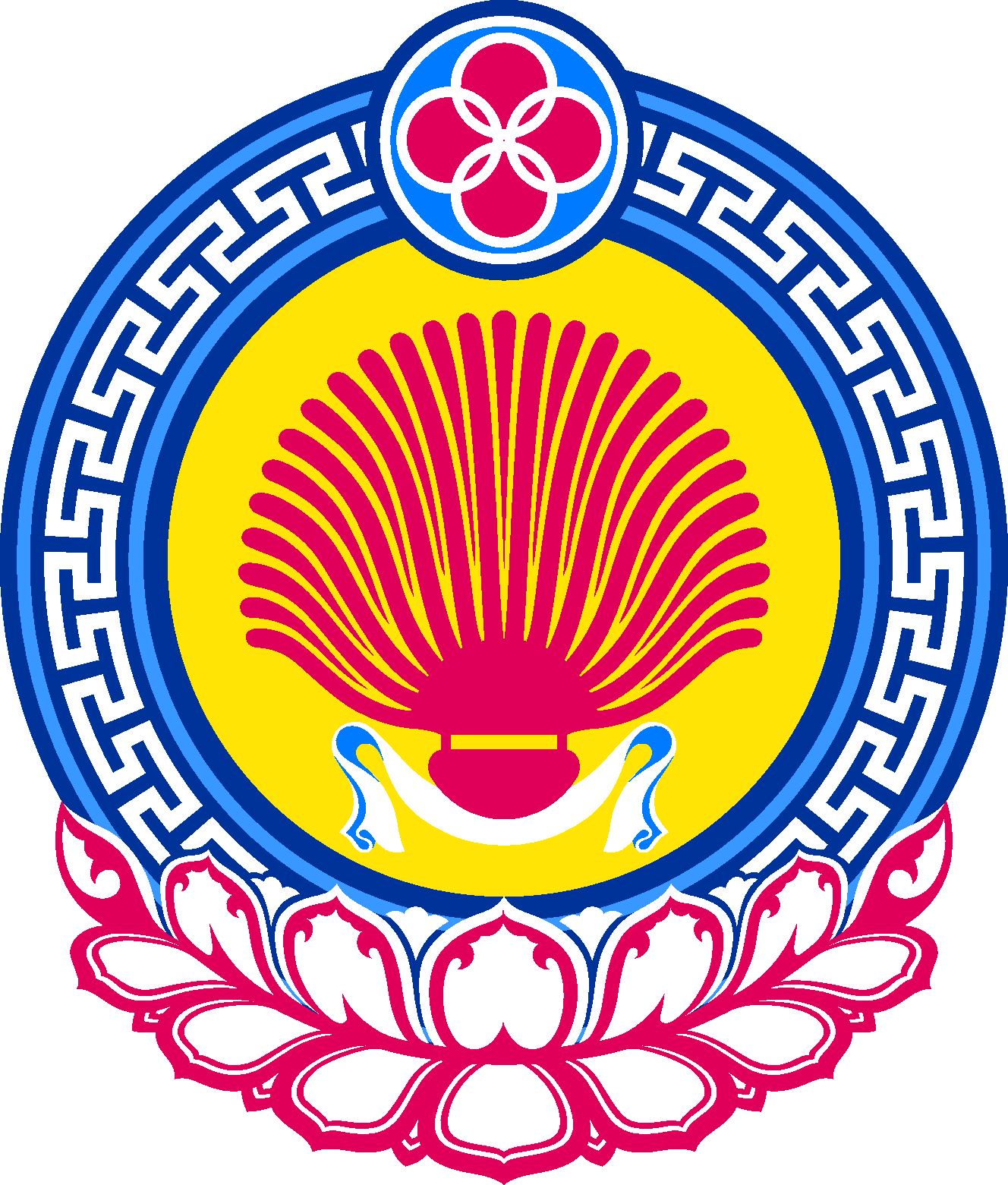 МИНИСТЕРСТВО ОБРАЗОВАНИЯ И НАУКИ РЕСПУБЛИКИ КАЛМЫКИЯ
ЦЕНТР ОЦЕНКИ И КАЧЕСТВА ОБРАЗОВАНИЯ
РЕСПУБЛИКА КАЛМЫКИЯ
ОСОБЕННОСТИ ПРОВЕДЕНИЯ ГИА- 9 
в 2024 ГОДУ 
(ОСНОВНОЙ ПЕРИОД)
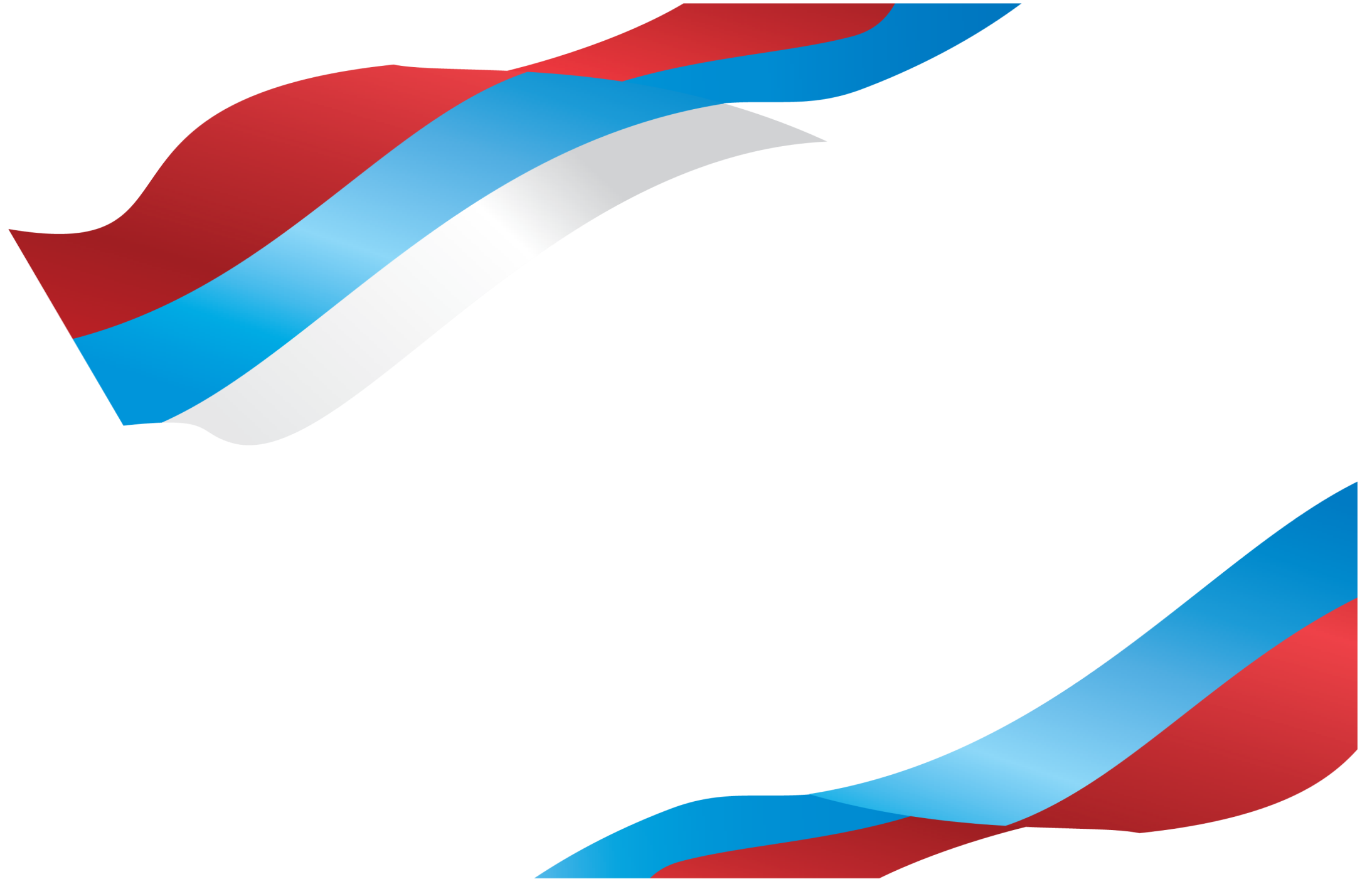 г. Элиста, 2024
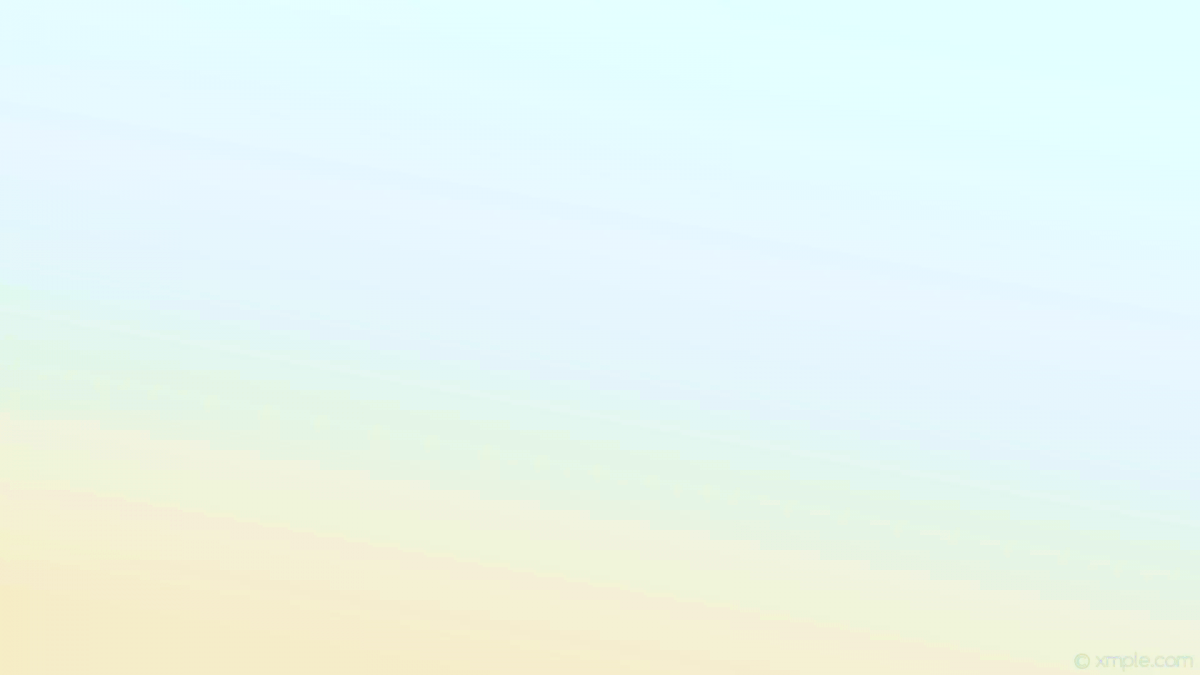 МЕТОДИЧЕСКИЕ РЕКОМЕНДАЦИИ ПО ПОДГОТОВКЕ
 И ПРОВЕДЕНИЮ ГИА-9 В ППЭ В 2024 ГОДУ
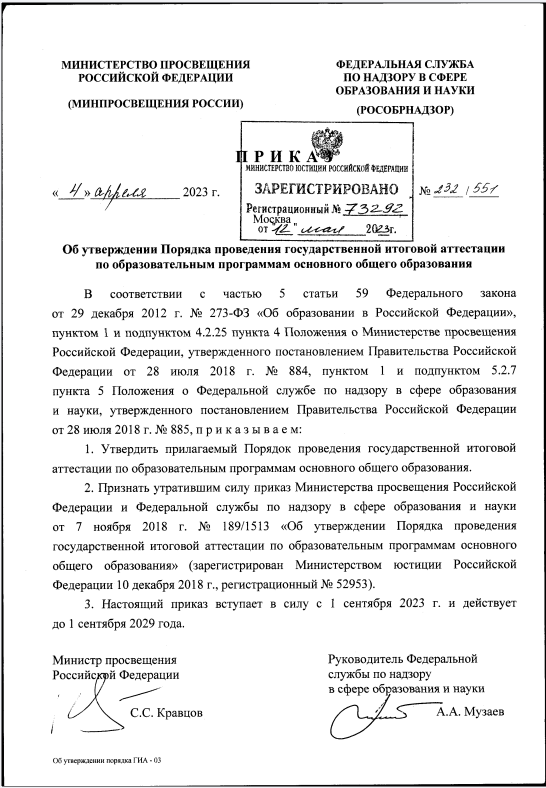 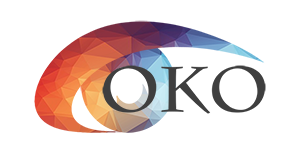 Приказ Министерства Просвещения РФ  №232/551 от 4 апреля 2023 г. «Об утверждении Порядка проведения ГИА по образовательным программам  основного общего образования»
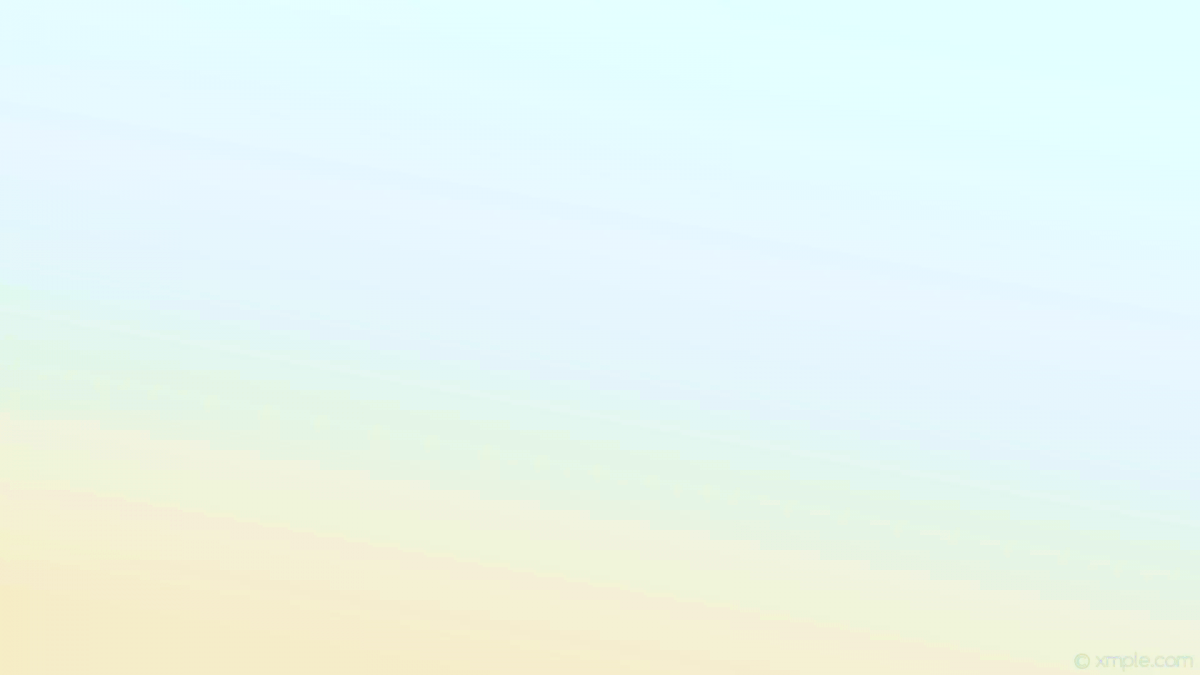 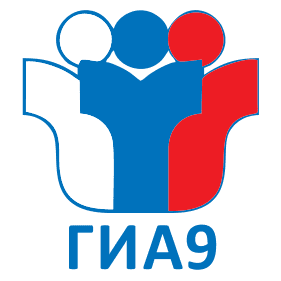 Проведение ГИА-9 2024 г в основной период 
на территории Республики Калмыкия
сроки проведения 
основного периода
21.05-02.07.2024
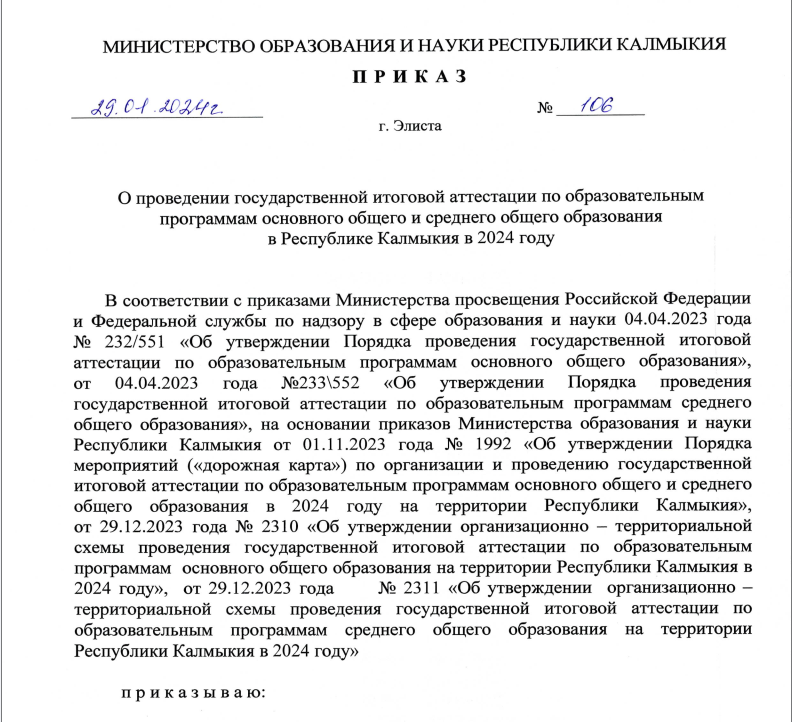 20 ППЭ на базе ОО в форме ОГЭ
52
Пункта проведения 
экзаменов ГИА-9
11 ППЭ на базе ОО в форме ГВЭ
24 ППЭ на дому (7 ОГЭ, 17 ГВЭ)
3265
количество участников
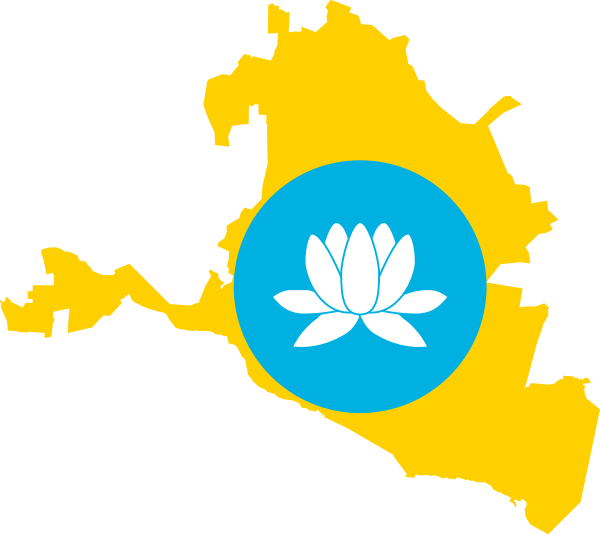 количество назначенных аудиторий
295
112
участники со специализированной рассадкой, с ОВЗ
Приказ МОиН № 106 от 29.01.2024 г. «О проведении ГИА-11, ГИА-9 в Республике Калмыкия в 2024 году»
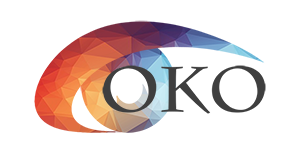 количество работников ППЭ, привлекаемых к проведению основного периода
1743
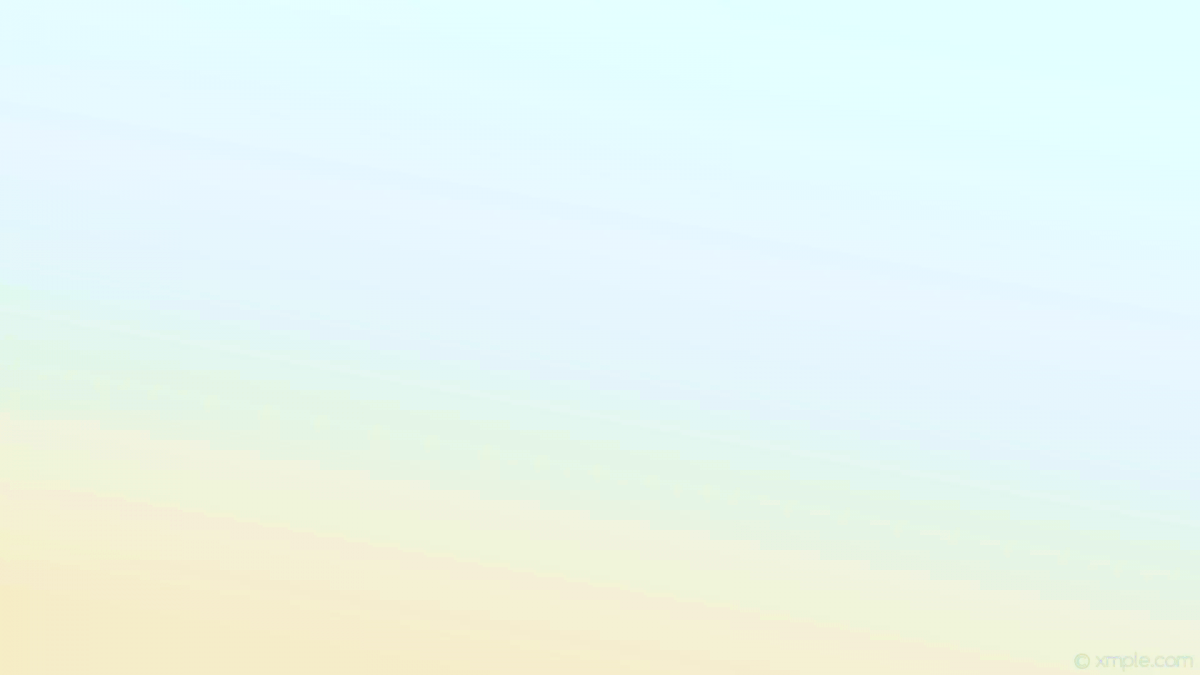 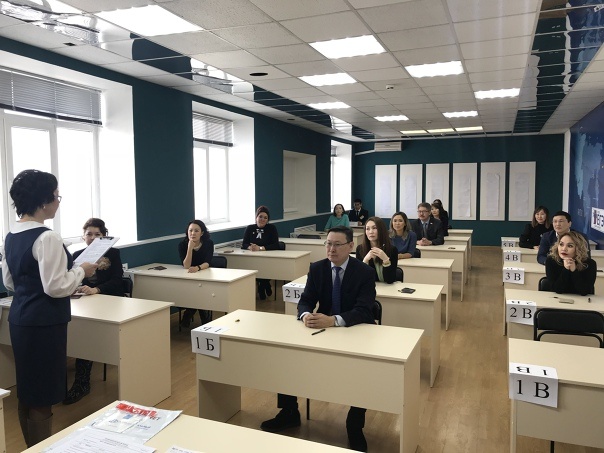 РАБОТНИКИ ППЭ ГИА-9 2024
количество работников ППЭ, привлекаемых к проведению основного периода
1743
725
организаторы в аудитории
101  члены ГЭК
 67  руководители ППЭ  
 49  технические специалисты
организаторы 
вне  аудитории 

медицинские работники
287
75
около 400 
общественных наблюдателей
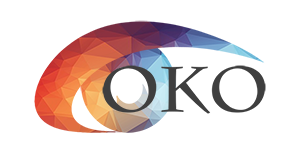 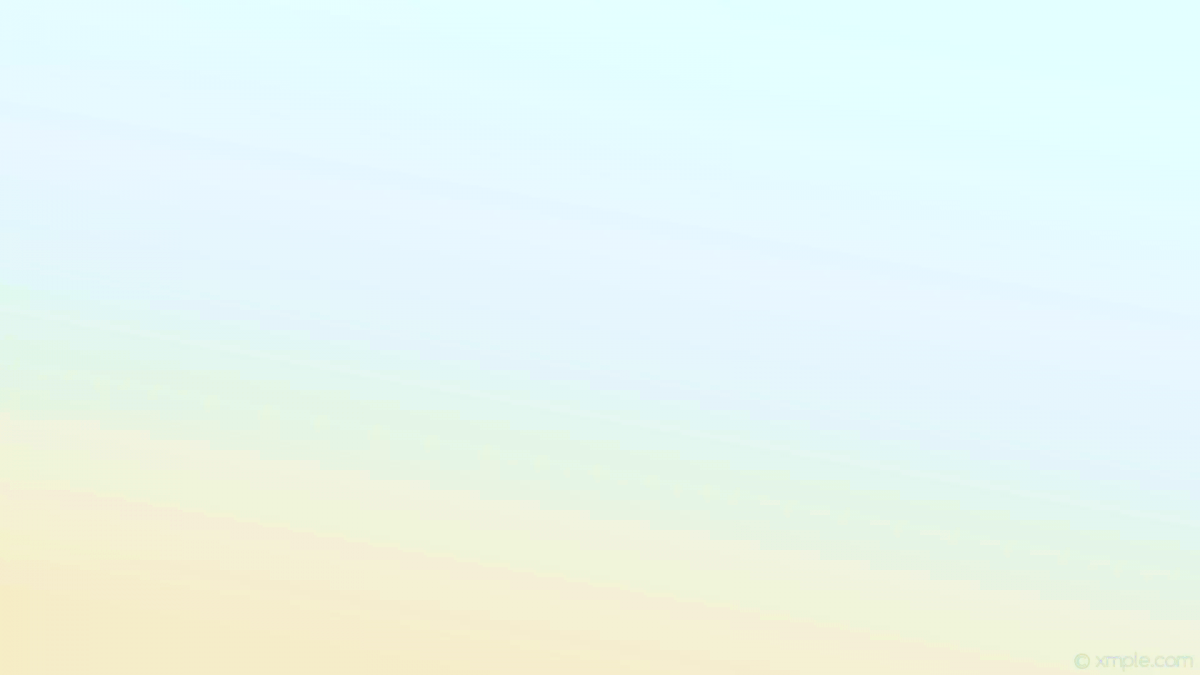 ОГЭ
Количество зарегистрированных 
участников ГИА-9 по экзаменам
ГВЭ
* Основные дни основного периода
2 участника,
не прошедших ГИА
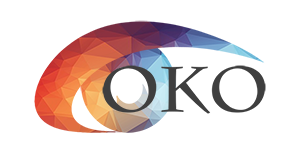 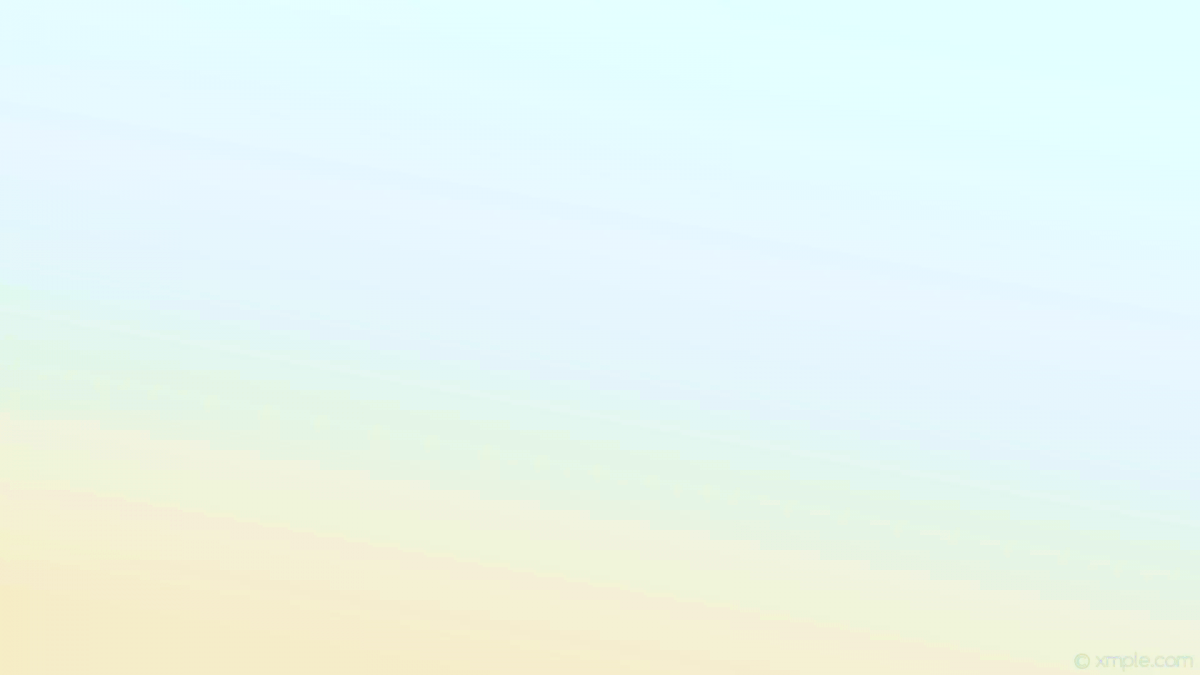 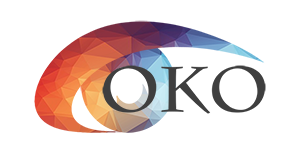 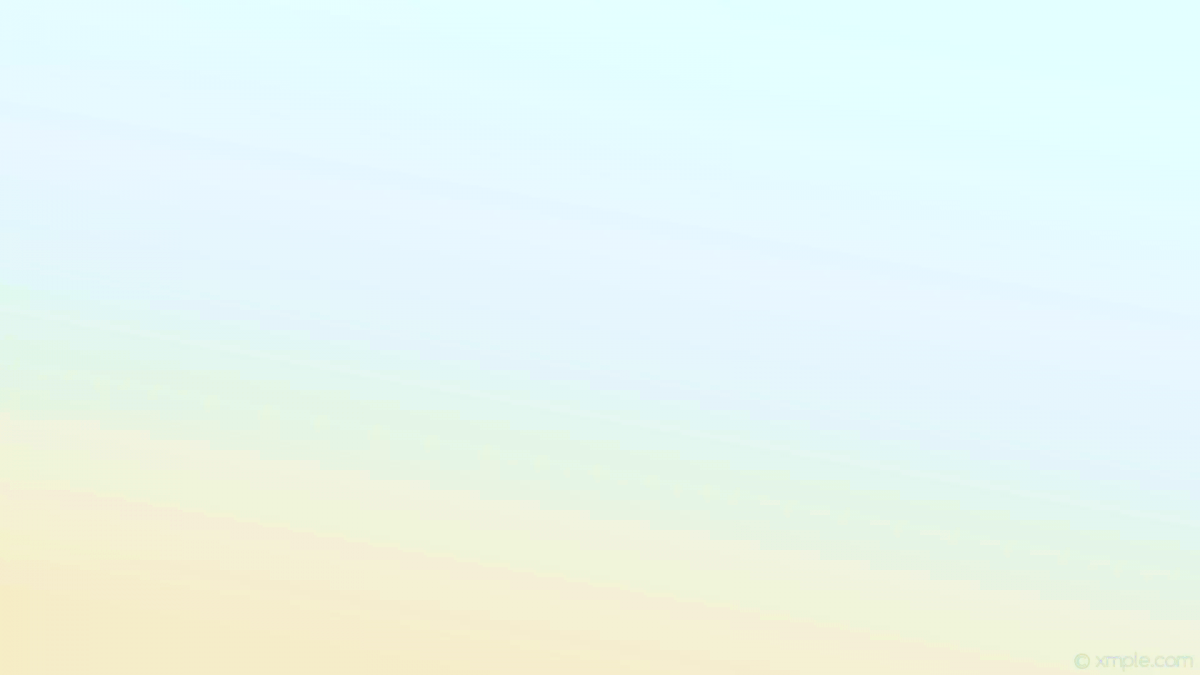 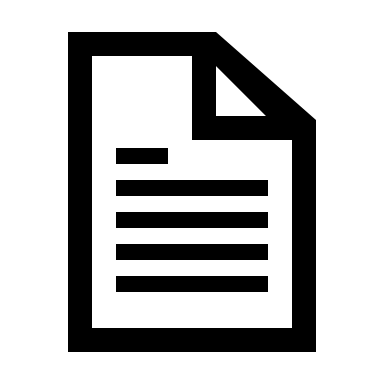 ОСОБЕННОСТИ ОРГАНИЗАЦИИ И ПРОВЕДЕНИЯ ОГЭ 
ПО РУССКОМУ ЯЗЫКУ
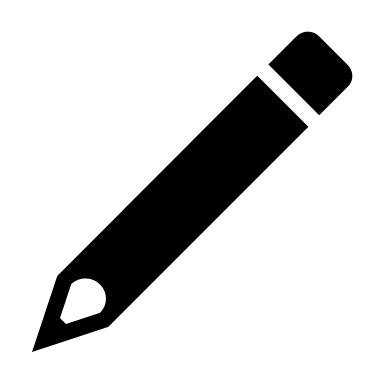 После повторного прослушивания участники ГИА приступают к написанию изложения.Организаторы в аудитории отключают средство воспроизведения аудиозаписи.
Аудиозапись прослушивается участниками экзамена дважды с перерывом в 5-6 минут. Во время прослушивания текста участникам ГИА разрешается делать записи на черновиках
Каждая аудитория для проведения ОГЭ по русскому языку должна быть оснащена средствами воспроизведения аудиозаписи
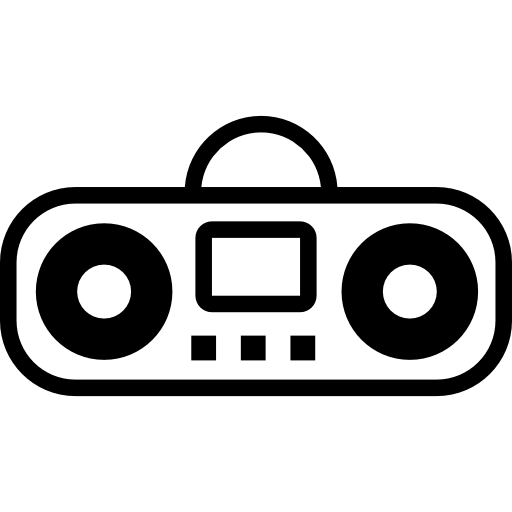 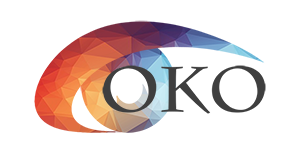 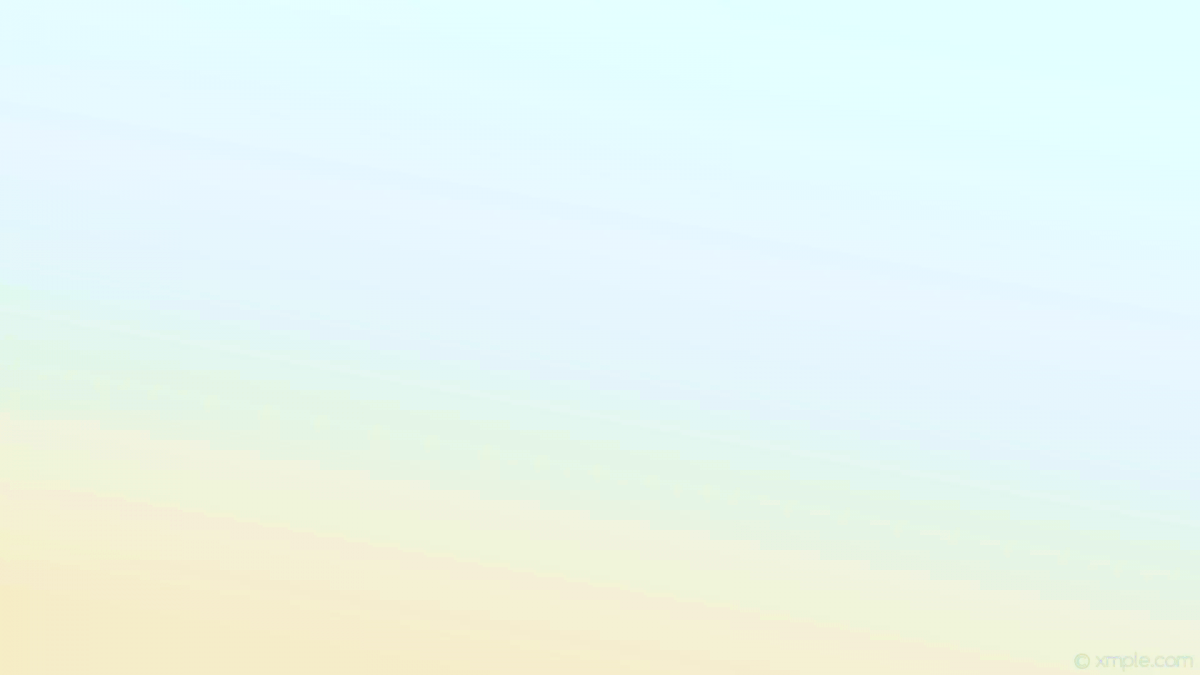 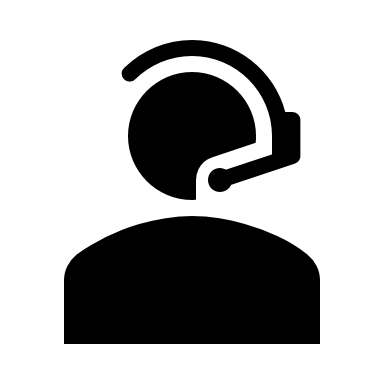 ОСОБЕННОСТИ ОРГАНИЗАЦИИ И ПРОВЕДЕНИЯ 
ОГЭ ПО ИНОСТРАННЫМ ЯЗЫКАМ
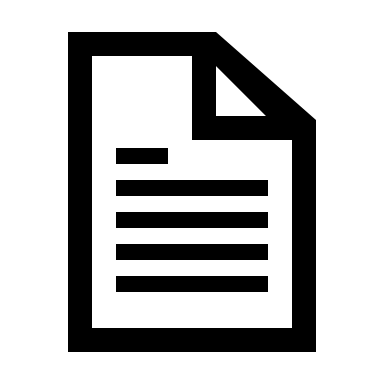 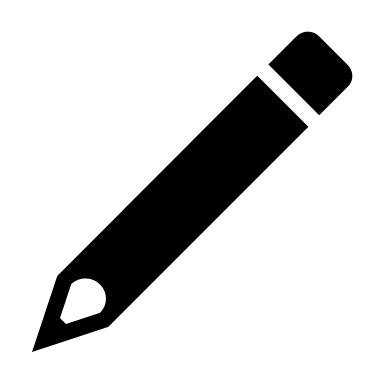 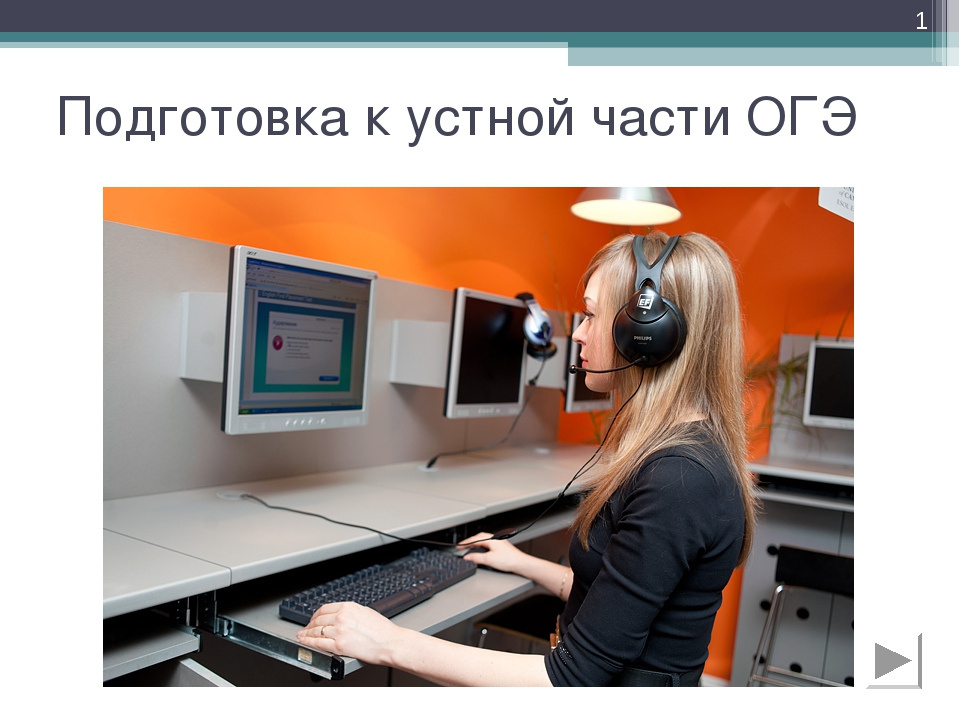 СМЕШАННАЯ ФОРМА ПРОВЕДЕНИЯ ЭКЗАМЕНА 
ПО "АНГЛИЙСКОМУ ЯЗЫКУ"
проведение экзамена по иностранным языкам (одновременно письменная часть и устная часть раздел «Говорение») в два дня, предусмотренных расписанием;
21-22 мая
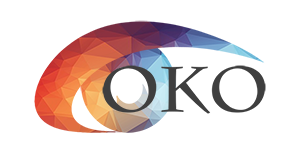 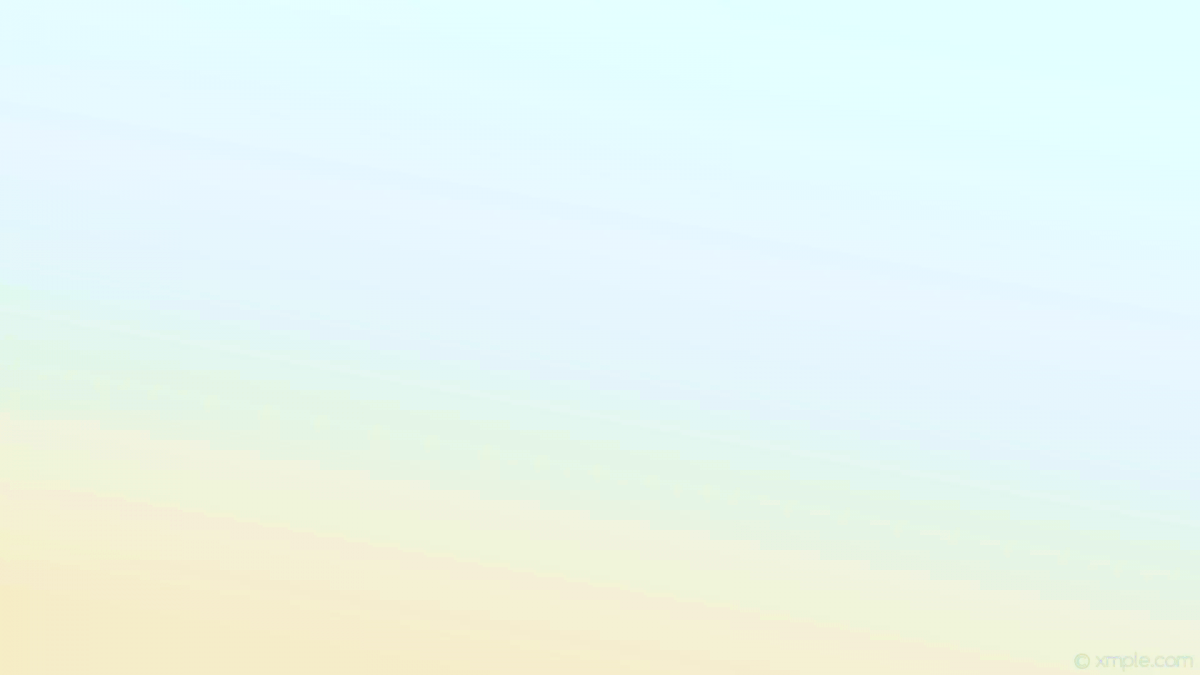 3 аудитории для проведения«Английского языка»
Техническое оснащение
проведения устной части 
(4 уч) 
Компьютер сгарнитурой испециальным ПО
 (4 шт.+ резервный)
проведения письменной части
 (15 уч)
Ноутбук/ПК с CDприводом/бумбокс
подготовки
 (ожидания) (15 уч)
2 организатора
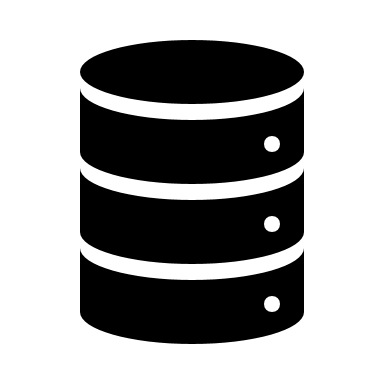 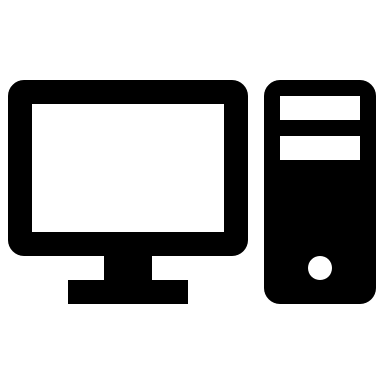 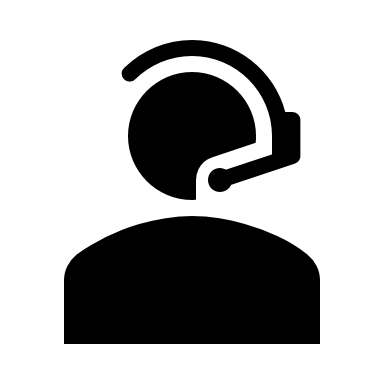 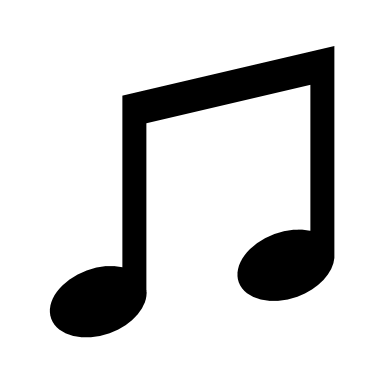 Каждая группа участников заходит в аудиторию проведения только после того, как сдачу экзамена завершили все участники из предыдущей группы
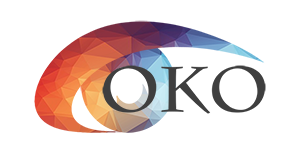 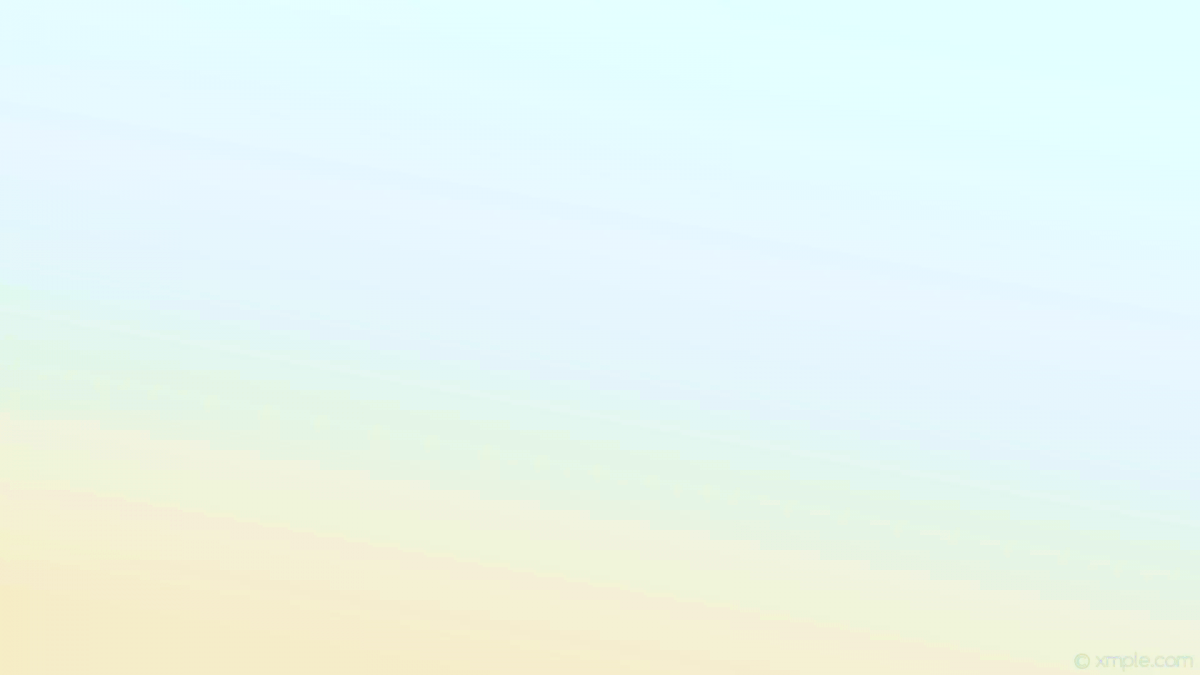 ОСОБЕННОСТИ ОРГАНИЗАЦИИ И ПРОВЕДЕНИЯ 
ОГЭ ПО ЛИТЕРАТУРЕ
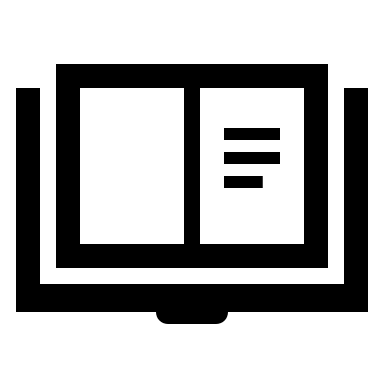 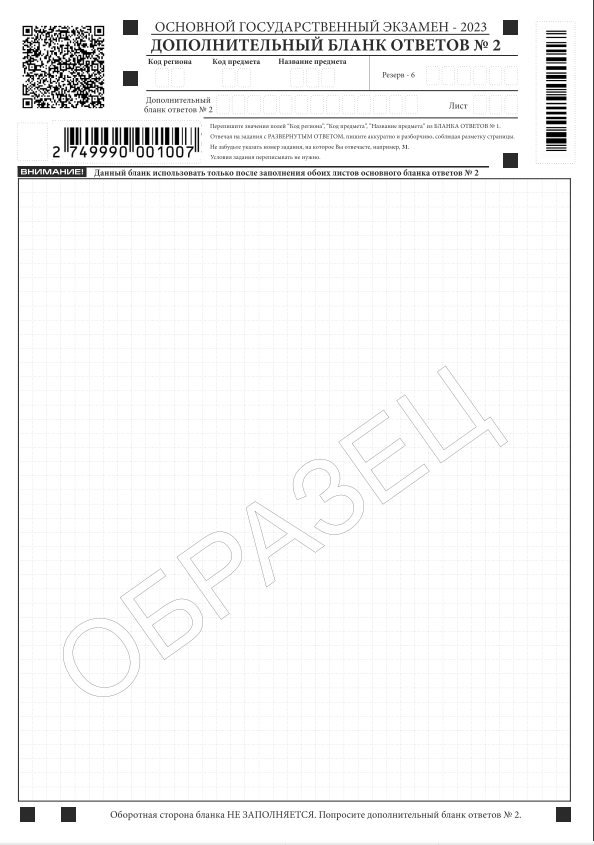 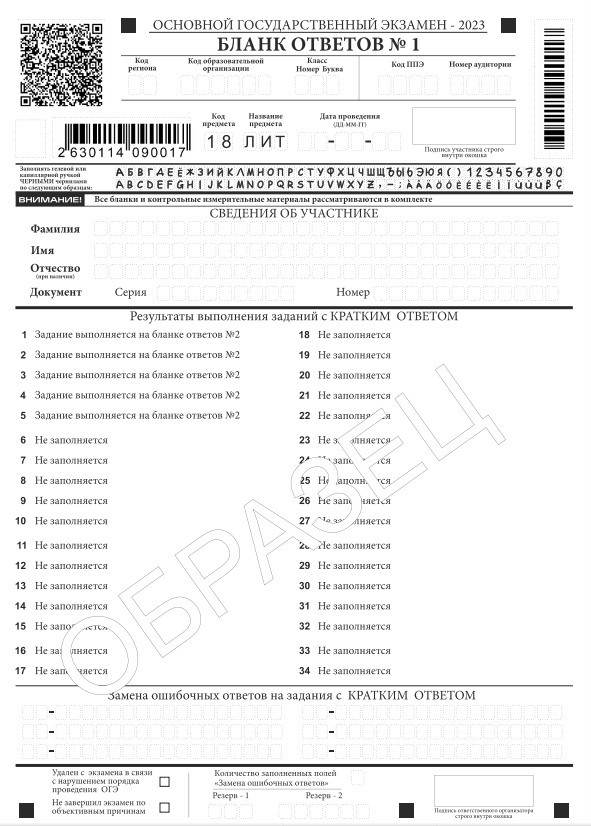 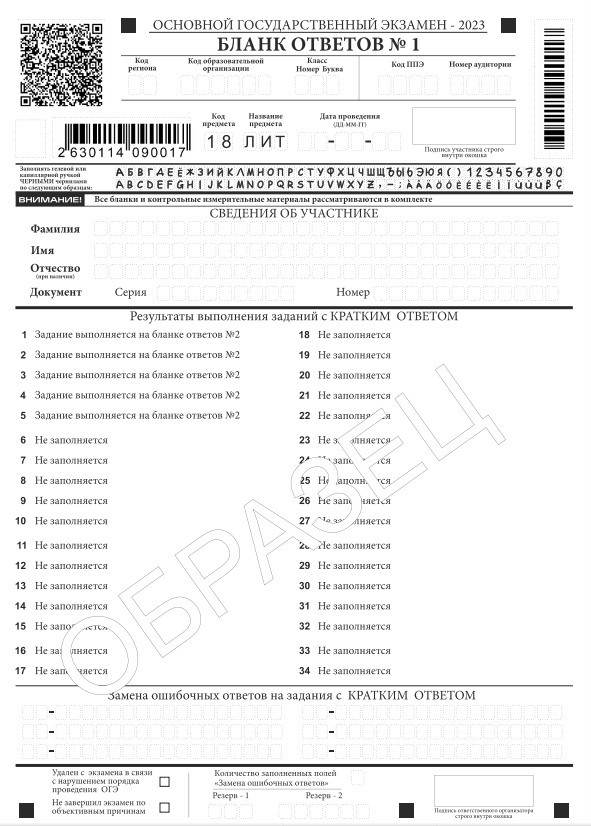 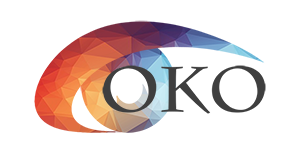 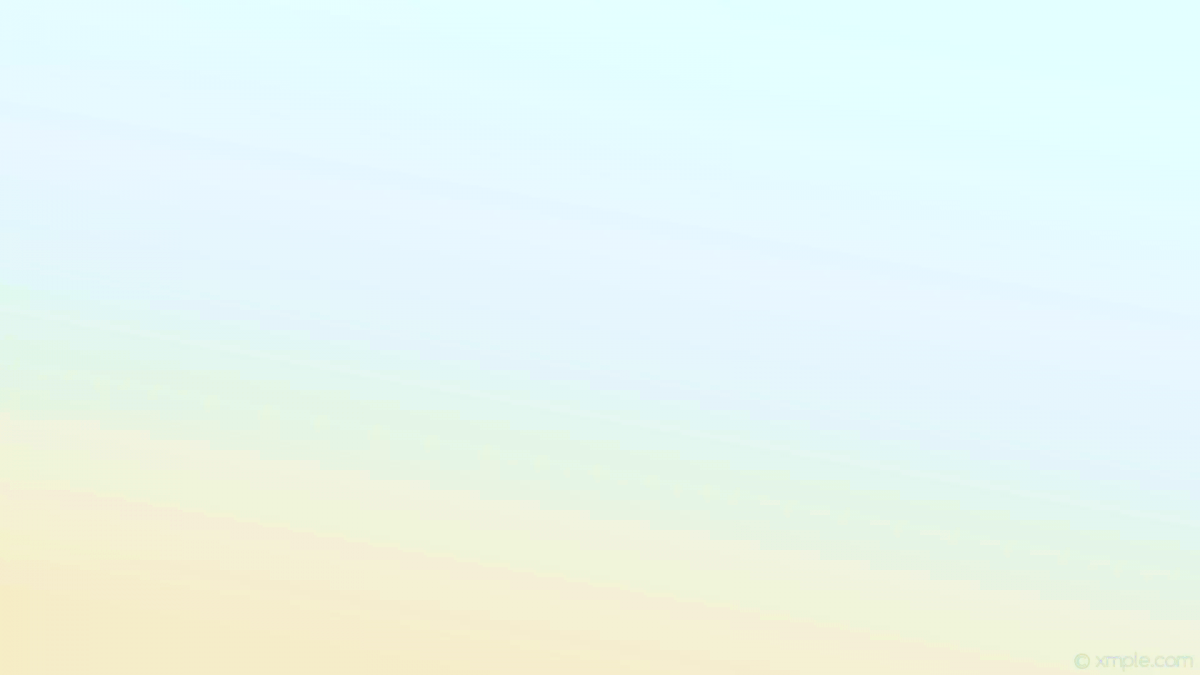 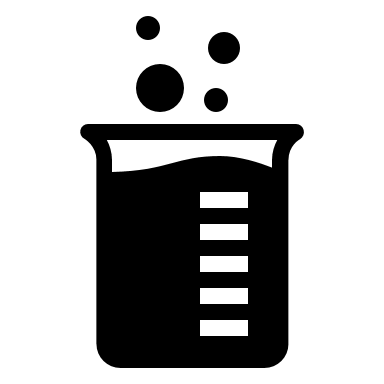 ОСОБЕННОСТИ ОРГАНИЗАЦИИ И ПРОВЕДЕНИЯ ОГЭ 
ПО ХИМИИ
МЕСТОПРОВЕДЕНИЯЭКСПЕРИМЕНТА- стол с комплектами;- оценивают 2 эксперта ;
КОМПЛЕКТЫ 
ЛАБ. ОБОРУДОВАНИЯ- РЦОИ за 1-2 дня сообщаютномера комплектов
РАБОТНИКИ- 1 специалист по инструктажу илаб. работ/эксперт;- 1 эксперт по оцениваниюлаб. работ;- организаторы в аудитории;
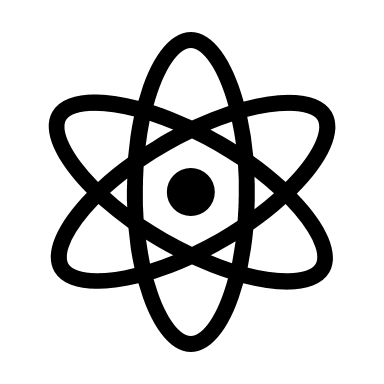 ОСОБЕННОСТИ ОРГАНИЗАЦИИ И ПРОВЕДЕНИЯ ОГЭ 
ПО ФИЗИКЕ
КОМПЛЕКТЫ ДЛЯ ЭКСПЕРИМЕНТАЗАДАНИЯ №17
- РЦОИ за 1-2 дня сообщаютномера комплектов
РАБОТНИКИ- 1 специалист поинструктажу и обеспечениюлабораторных работ - организаторы в аудитории;
АУДИТОРИИ- кабинет физики/кабинет, отвечающий требованиям безопасности труда
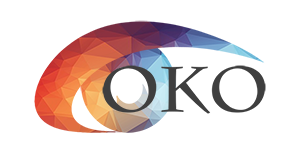 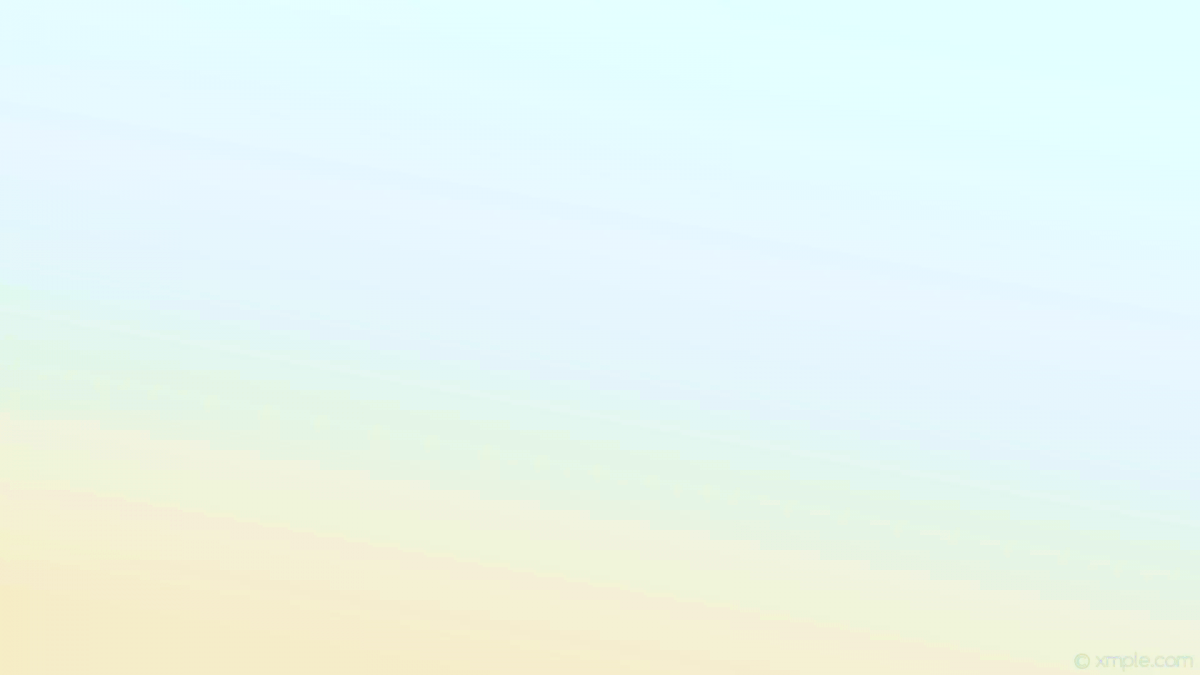 ОСОБЕННОСТИ ОРГАНИЗАЦИИ И ПРОВЕДЕНИЯ ОГЭ
 ПО ИНФОРМАТИКЕ И ИКТ
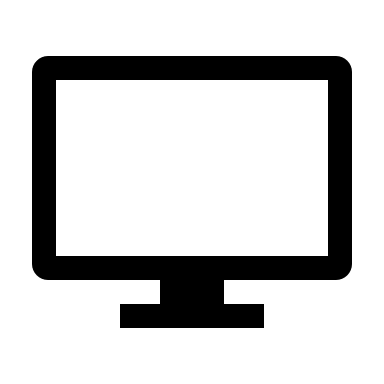 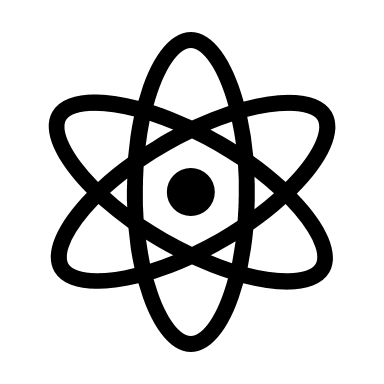 Решением каждого задания части 2 является отдельный файл, подготовленный в соответствующей программе (текстовом редакторе или электронной таблице).
Участники экзамена сохраняют данные файлы в каталог под именами, указанными организатором в аудитории.
В бланки ответов (после выполнения работы на компьютере) вписываются наименования файлов с выполненными заданиями, включающие в себя уникальный номер (номер КИМ).
По окончании сдачи экзамена всеми участниками ответы (файлы) собираются техническим специалистом в каталоги поаудиторно и направляются в РЦОИ для проведения экспертизы ответов на съемном электронном носителе.
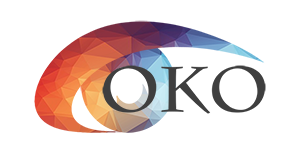 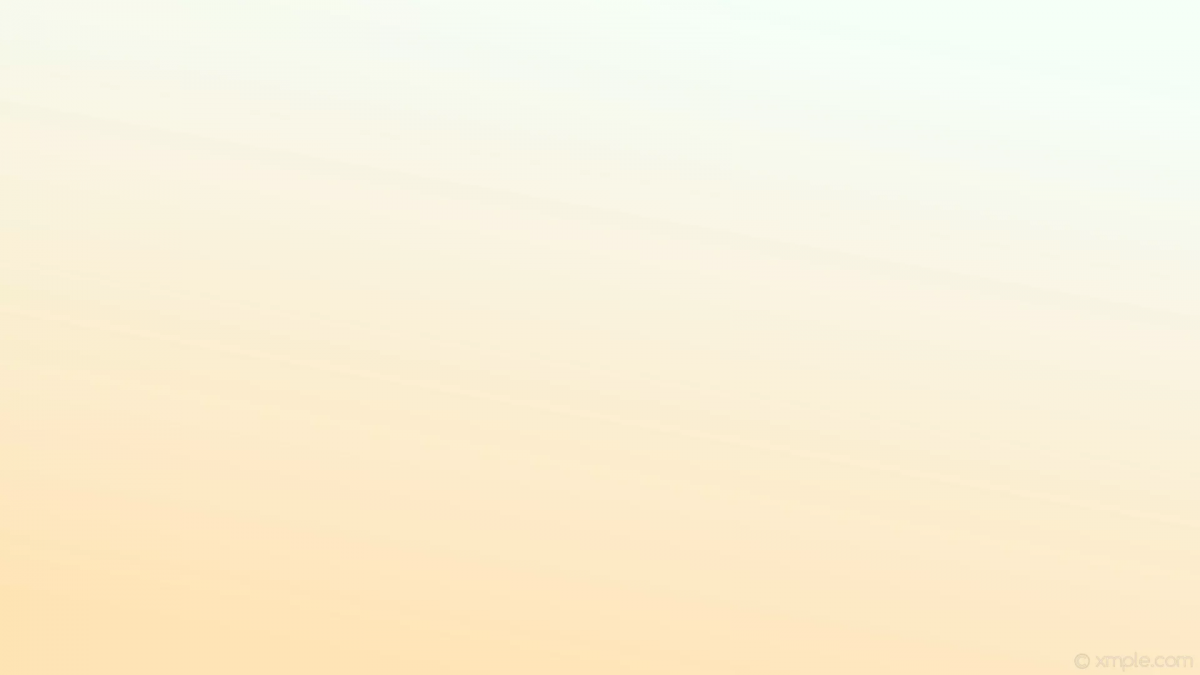 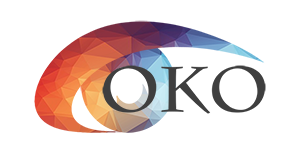 ОСОБЕННОСТИ ОРГАНИЗАЦИИ ППЭ ДЛЯ УЧАСТНИКОВ С ОВЗ, ДЕТЕЙ-ИНВАЛИДОВ И ИНВАЛИДОВ
В зависимости от выбора формата ГВЭ по русскому языку должны быть предусмотрены:
Разные аудитории для проведения осложненного списывания,
сжатого изложения с творческим заданием (разные аудитории: аудитории, в которых изложение
читается организатором; аудитории, в которых текст изложения выдается для прочтения
участникам ГВЭ; аудитории, в которых осуществляется сурдоперевод текста), диктанта.
Особенности ГВЭ по математике в письменной форме:
В случае если участники ГВЭ с ОВЗ имеют сопутствующие формы заболеваний (нарушения слуха, зрения и (или) речи) выбор варианта ГВЭ по математике определяется, в том числе
с учетом характеристики ЭМ:
ЭМ с кратким и развернутым ответом
 ЭМ «шрифт Брайля» для слабовидящих;
 ЭМ без заданий с развернутым ответом для участников ГВЭ,            с задержкой  психического развития
Ассистент
Оказывает помощь в передвижении и расположении участника экзамена на рабочем месте, заполнении регистрационных полей бланков ОГЭ переносе ответов из листов бумаги для черновиков в бланки ОГЭ, а также (при необходимости) в прочтении задания КИМ.
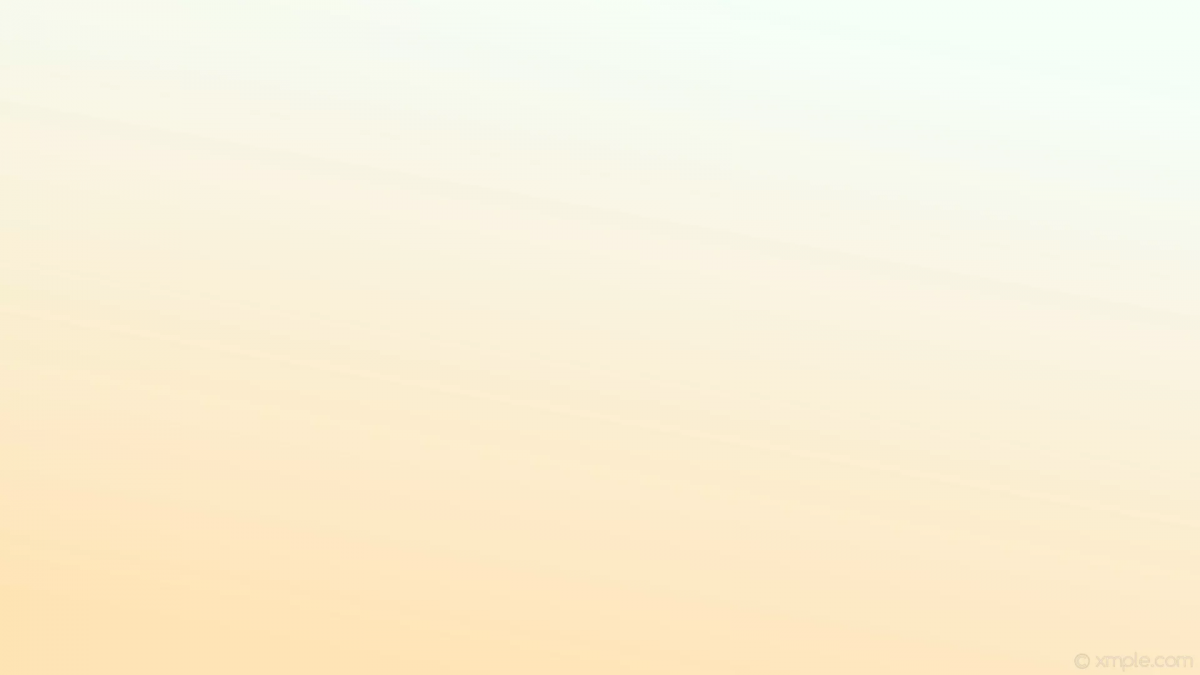 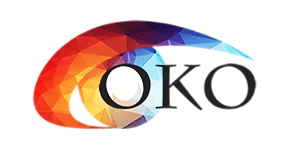 САЙТ: COKO08.RU

ЭЛ.ПОЧТА:COKO08@MAIL.RU
Горячая линия РЦОИ:  8(84722) 3-90-90

Техническая поддержка:
8-999-259-90-00
Контакты РЦОИ Республика Калмыкия
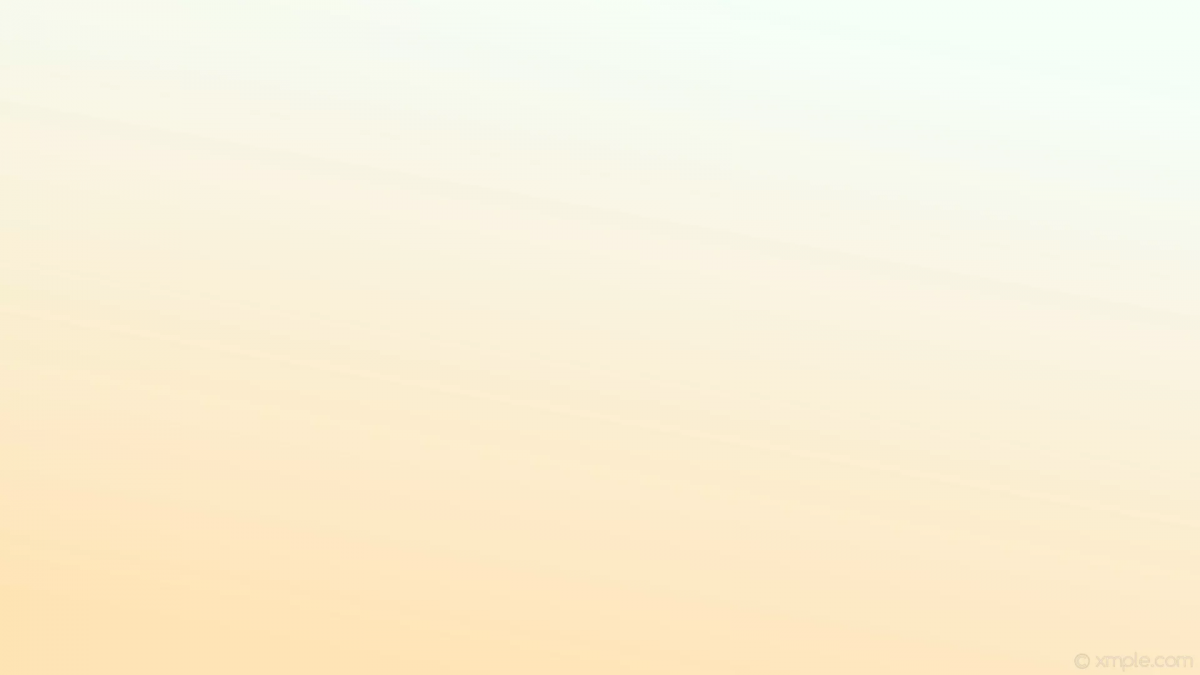 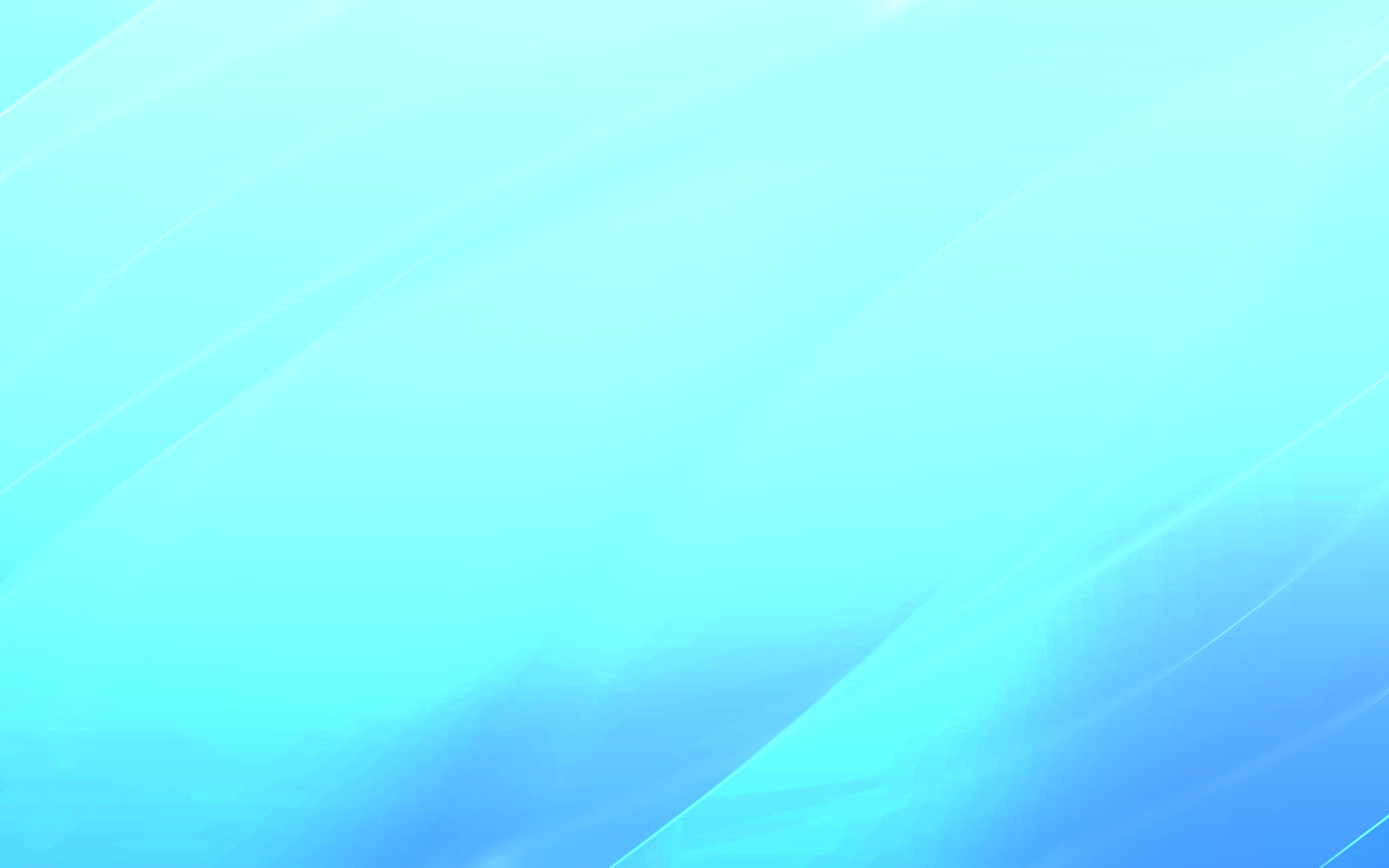 Консультационная и техническая поддержка ППЭ ФЦТ
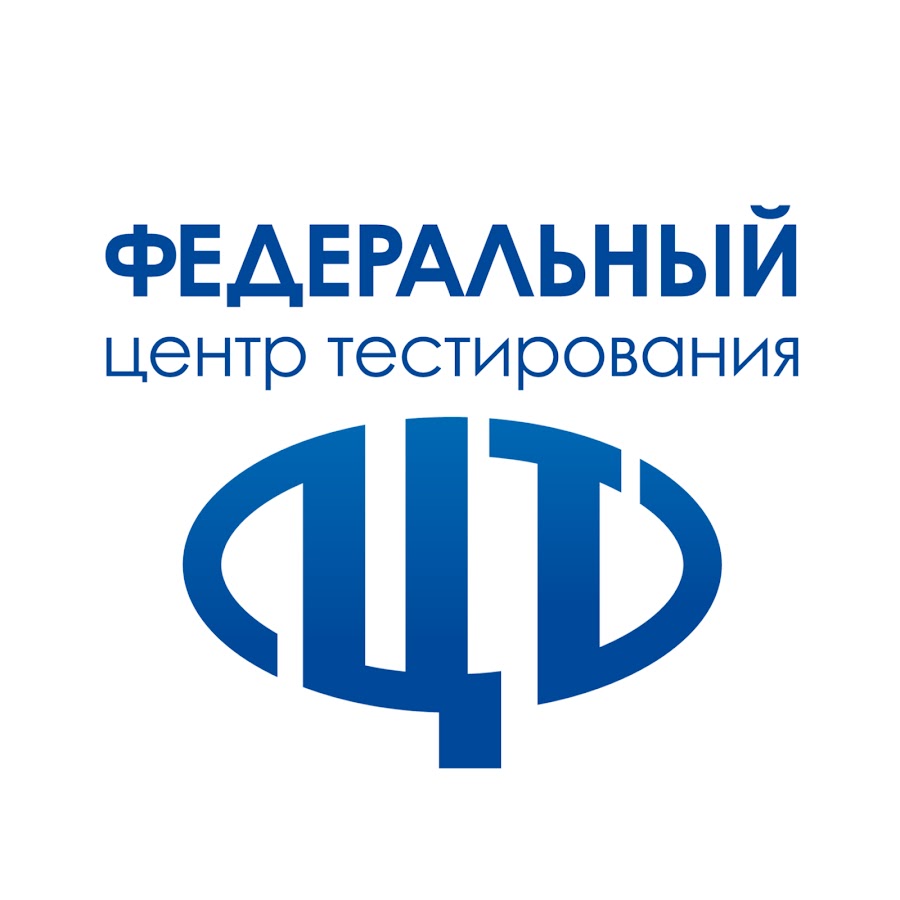 Контакты: 8-800-302-31-56 
                    8-499-302-31-56
Эл. почта: help-ppe@rustest.ru.
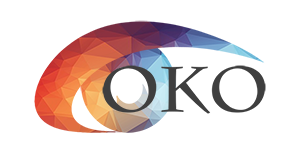